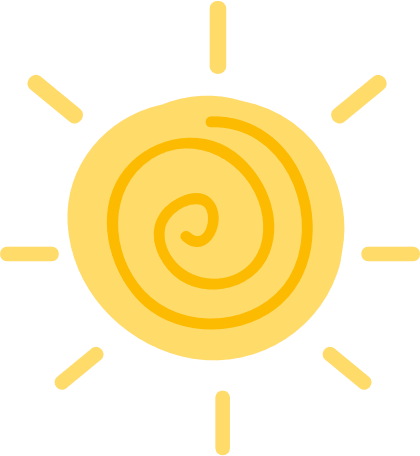 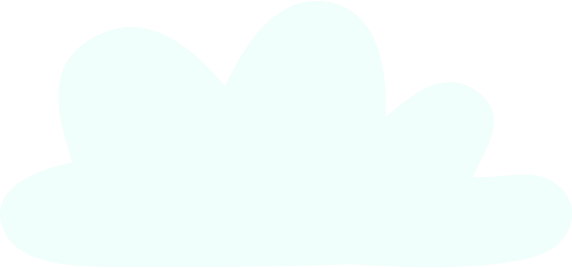 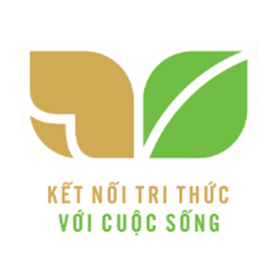 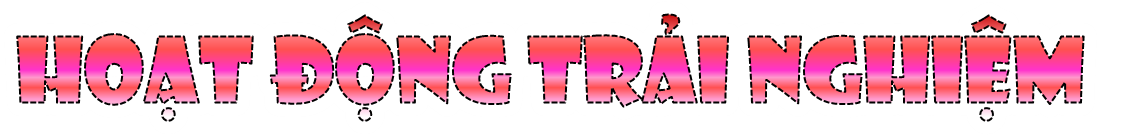 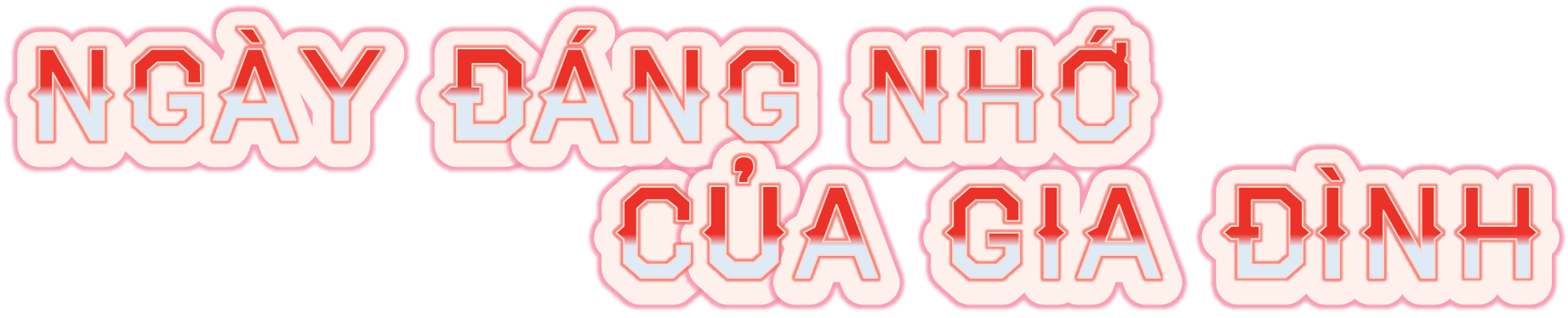 Bài học
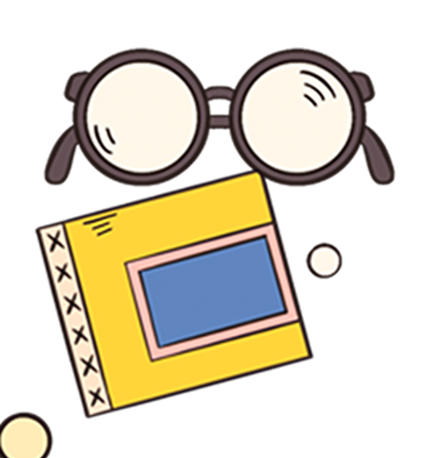 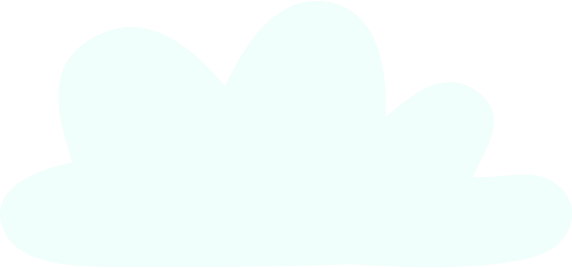 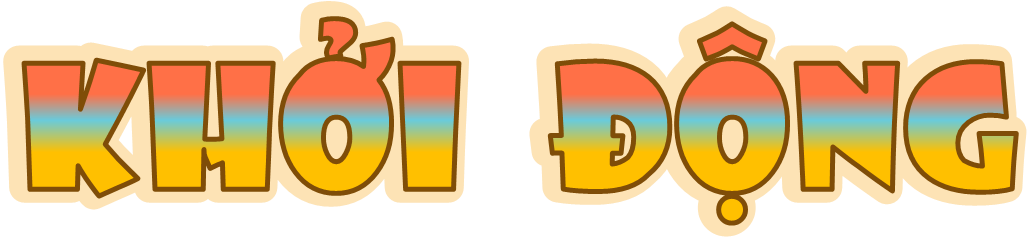 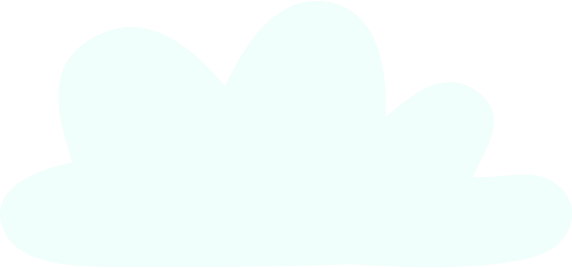 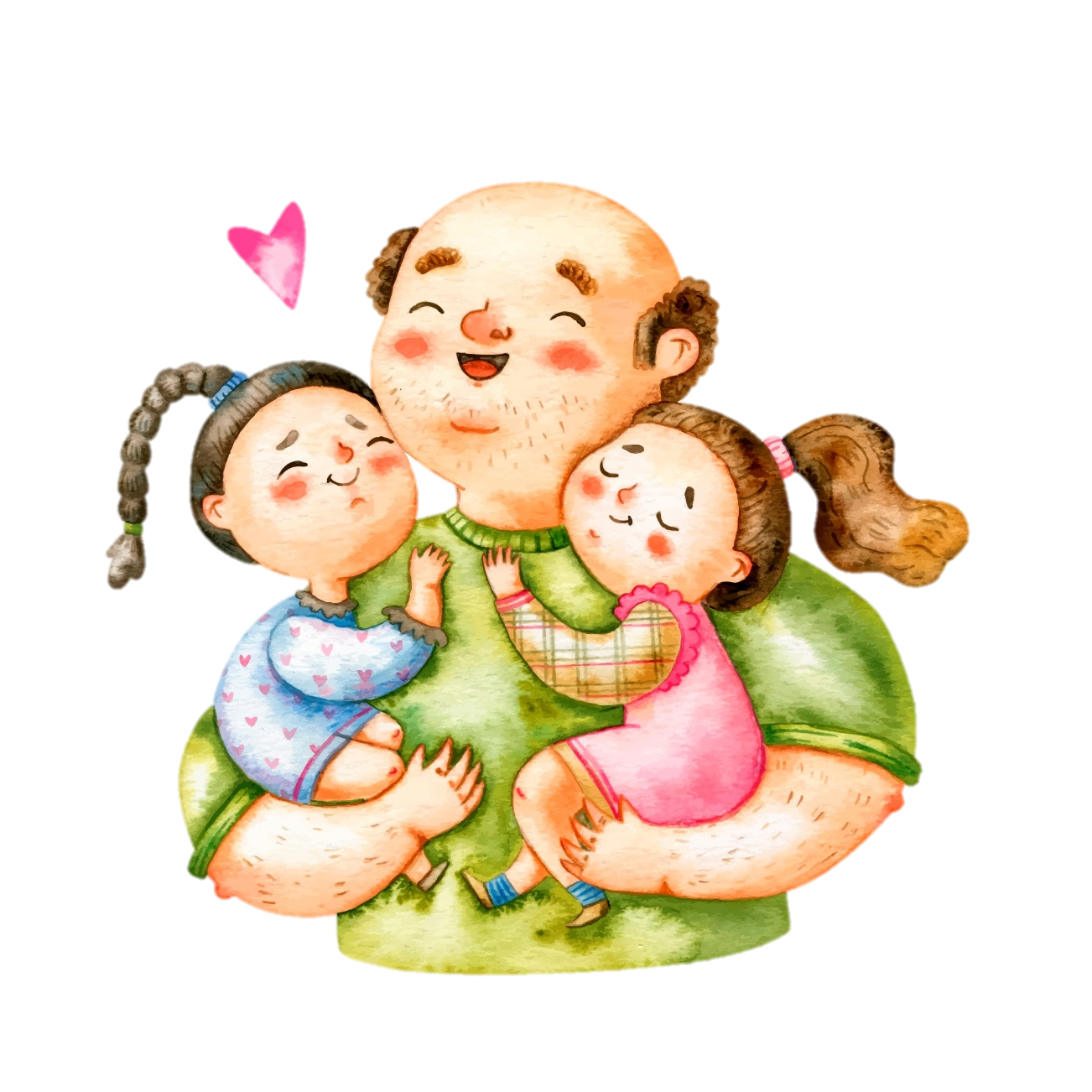 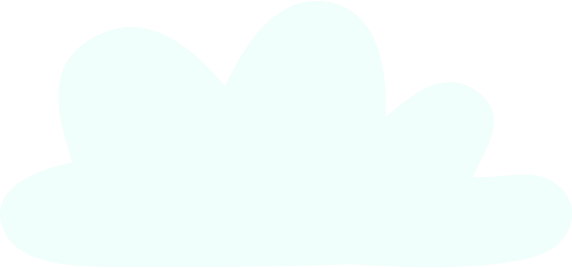 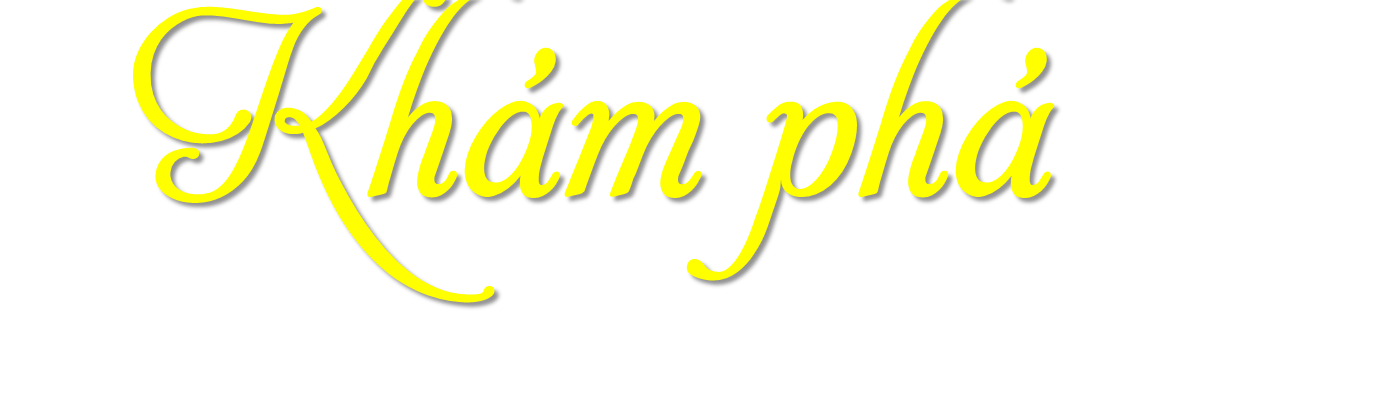 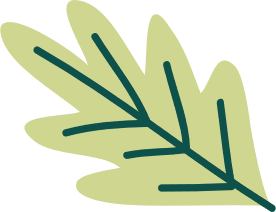 “Tháng của ai”
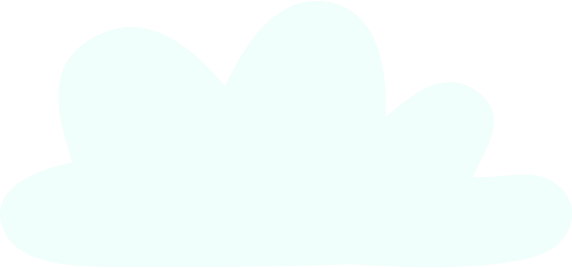 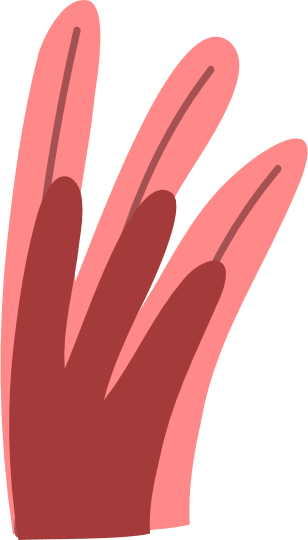 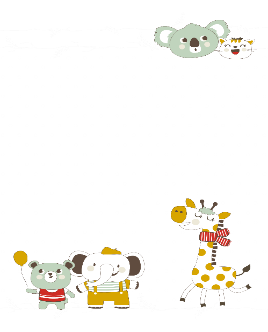 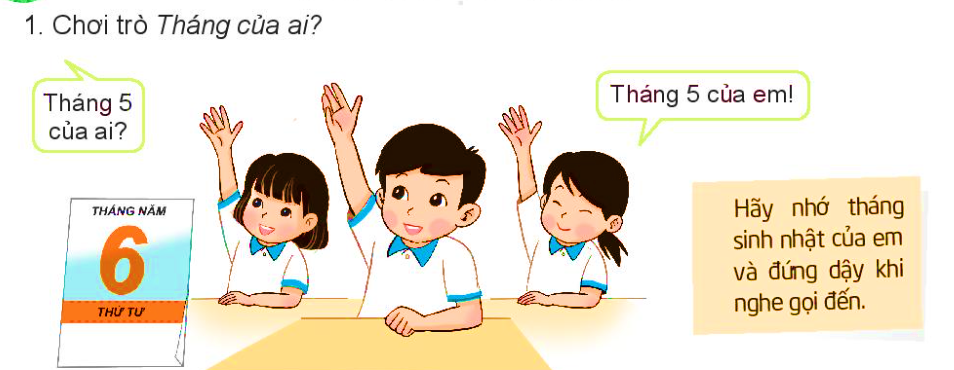 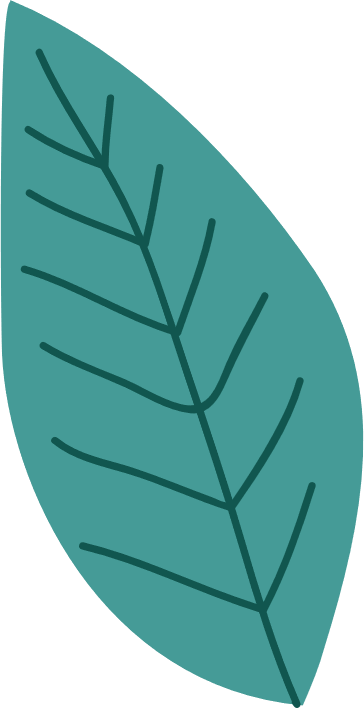 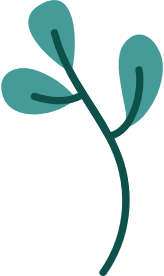 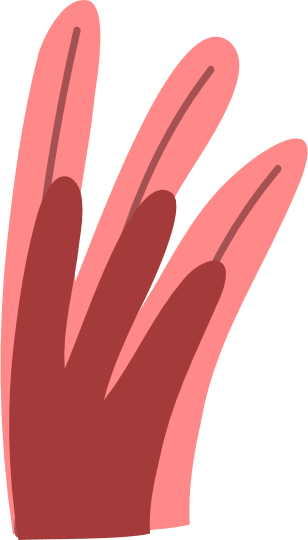 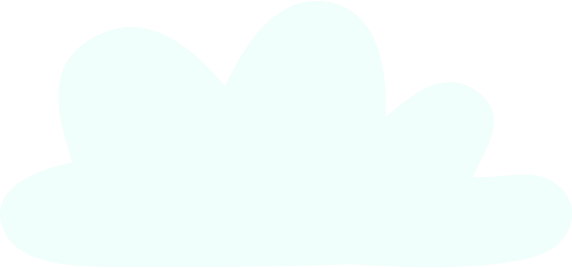 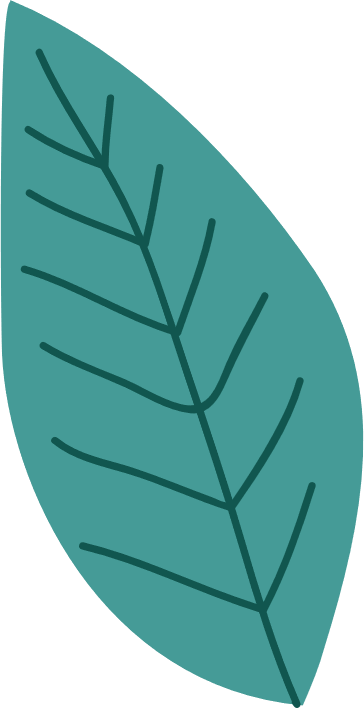 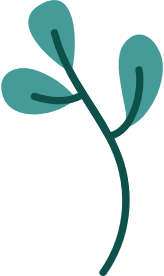 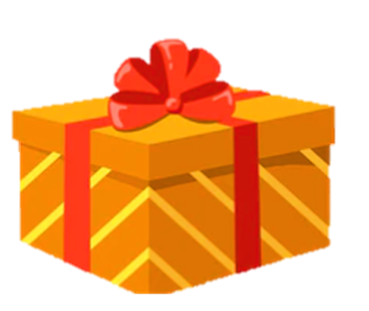 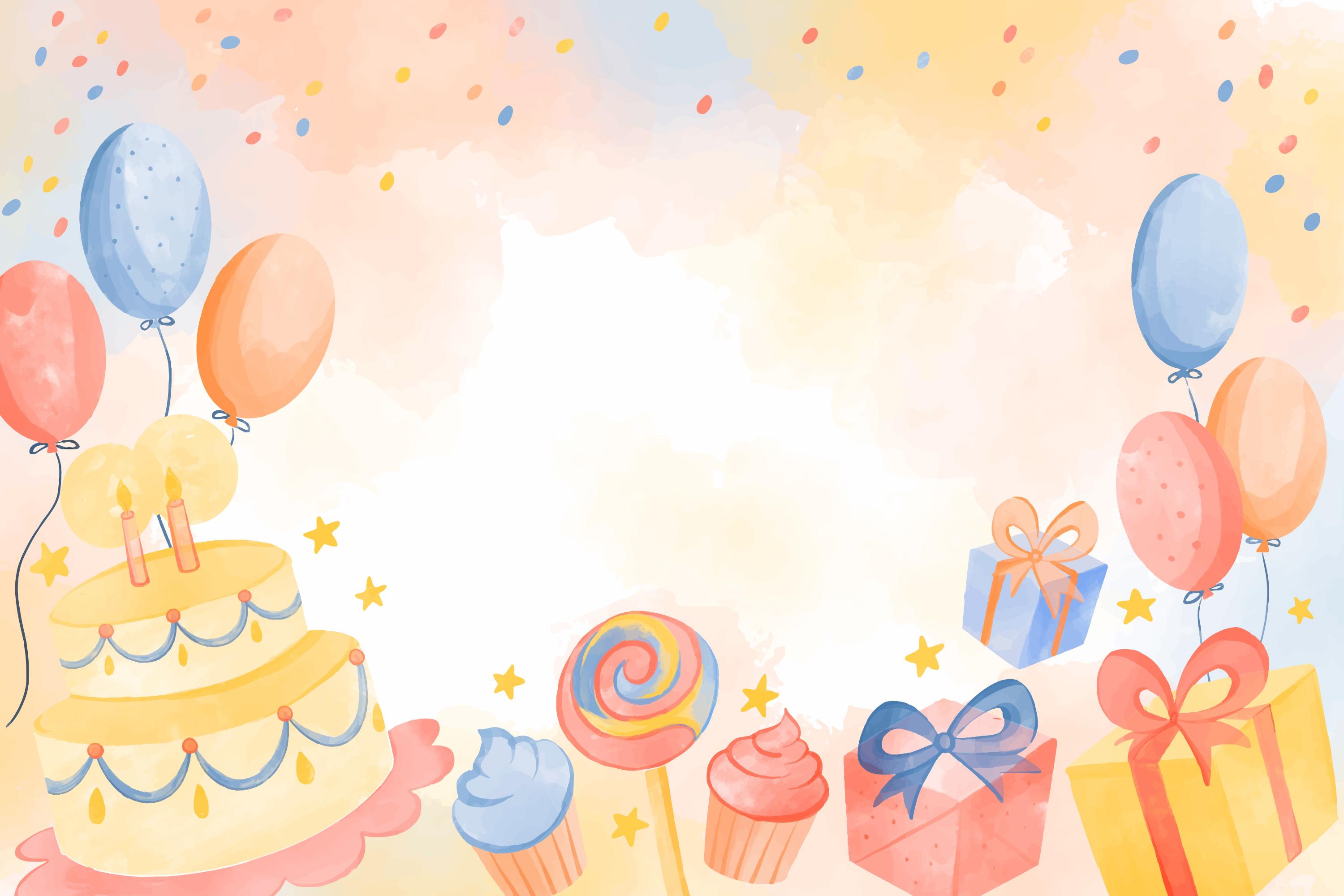 Happy Birthday!
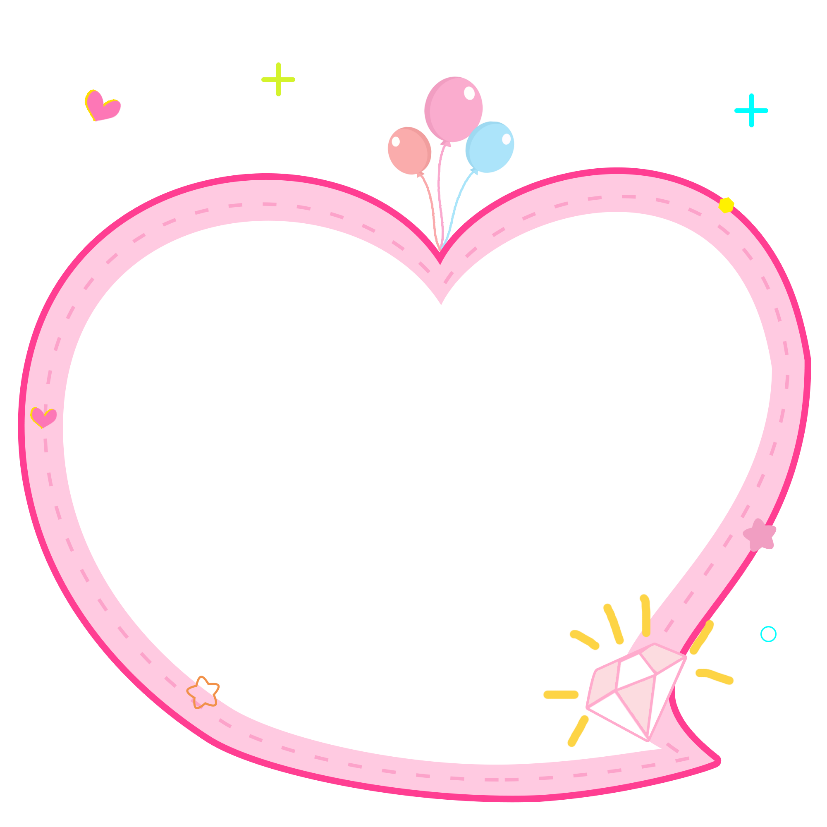 3
19
20
26
11
22
17
28
8
21
30
25
10
18
5
1
29
31
2
14
9
27
16
24
6
15
23
4
7
12
13
Hoạt động nhóm
Chia sẻ về ngày đáng nhớ của gia đình
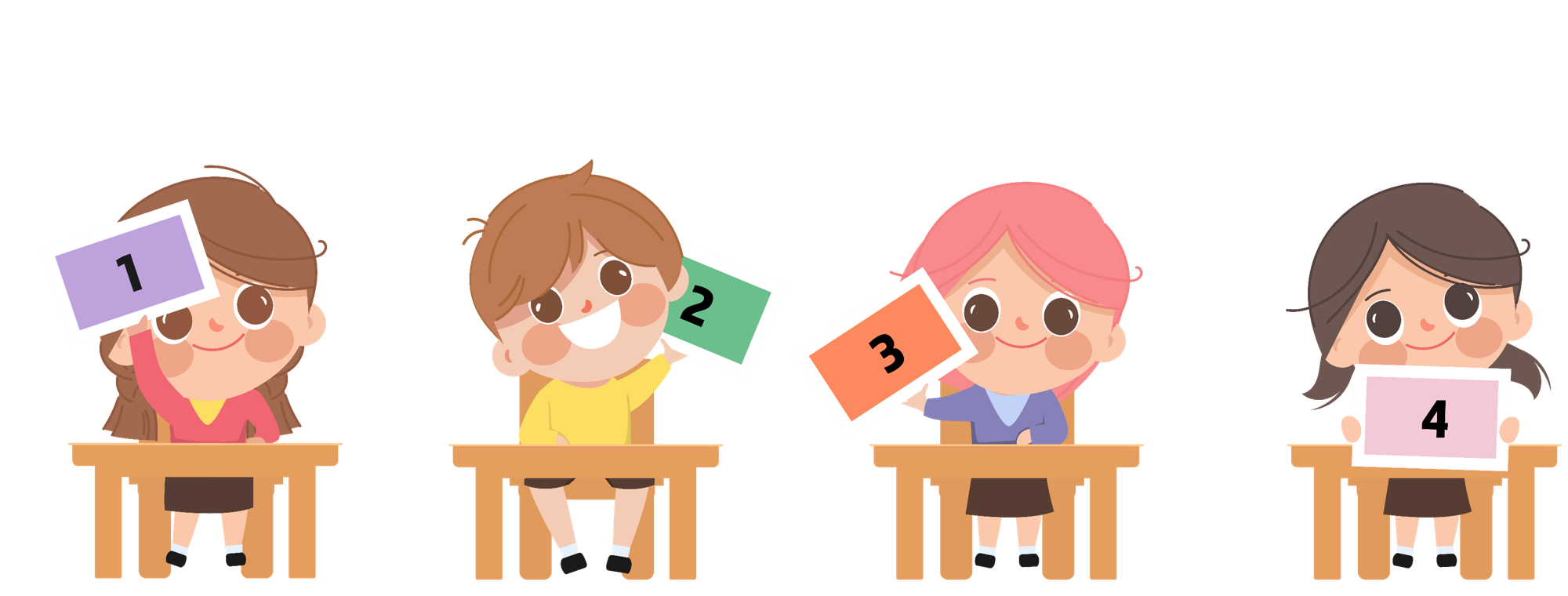 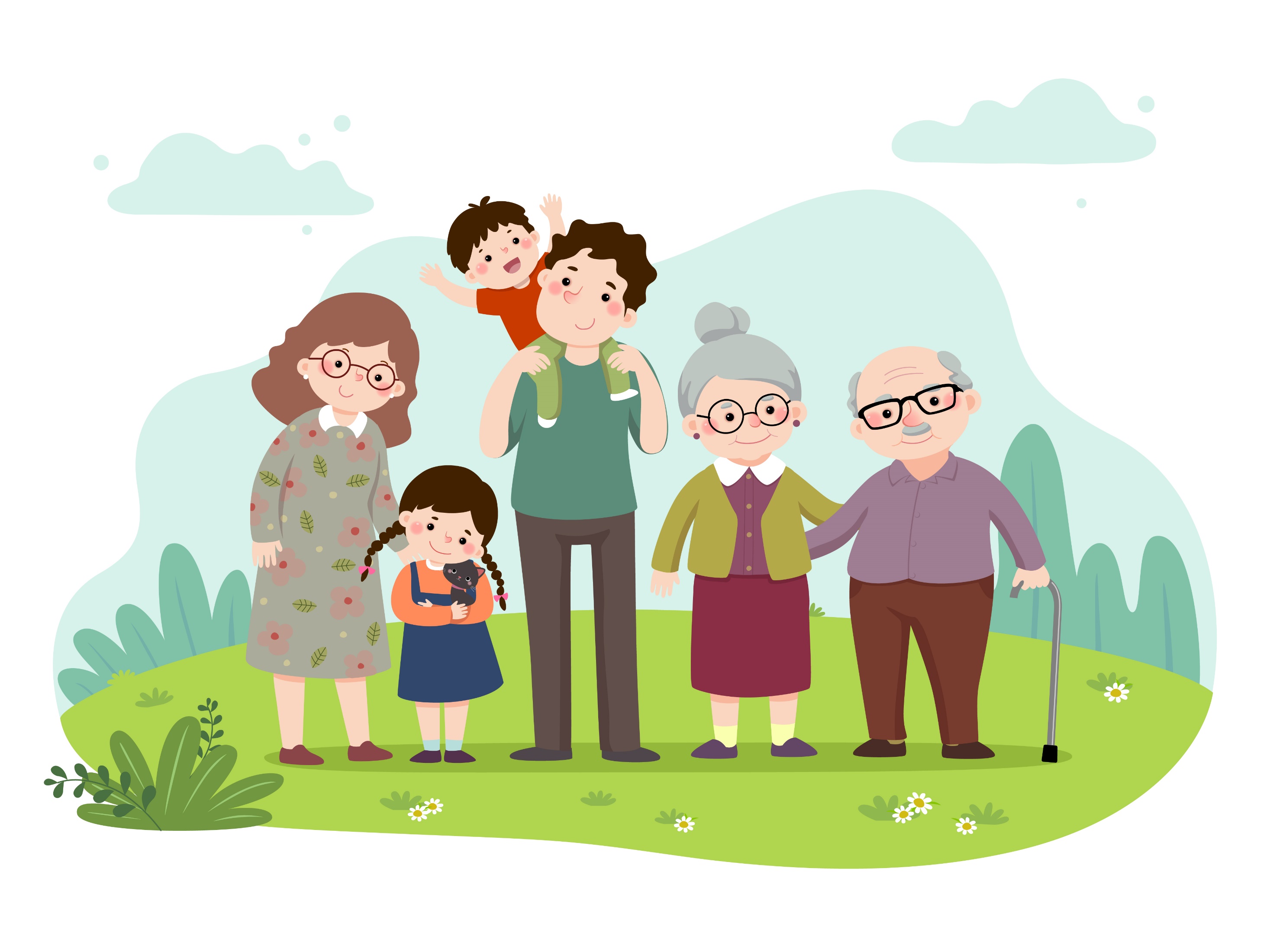 Kể về dịp sum họp của gia đình em
Chia sẻ về việc em đã làm và cảm xúc của em khi sum 
họp gia đình
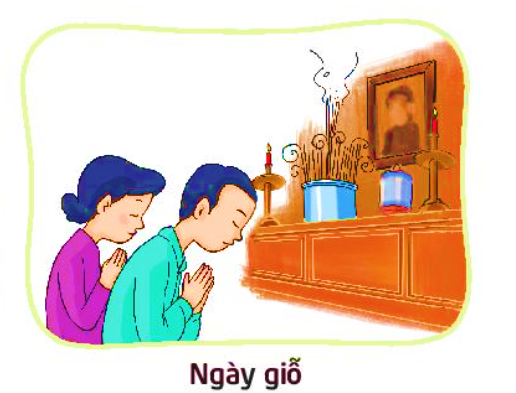 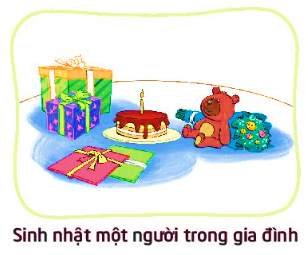 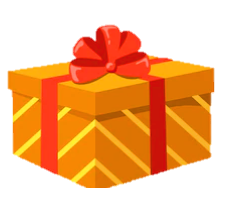 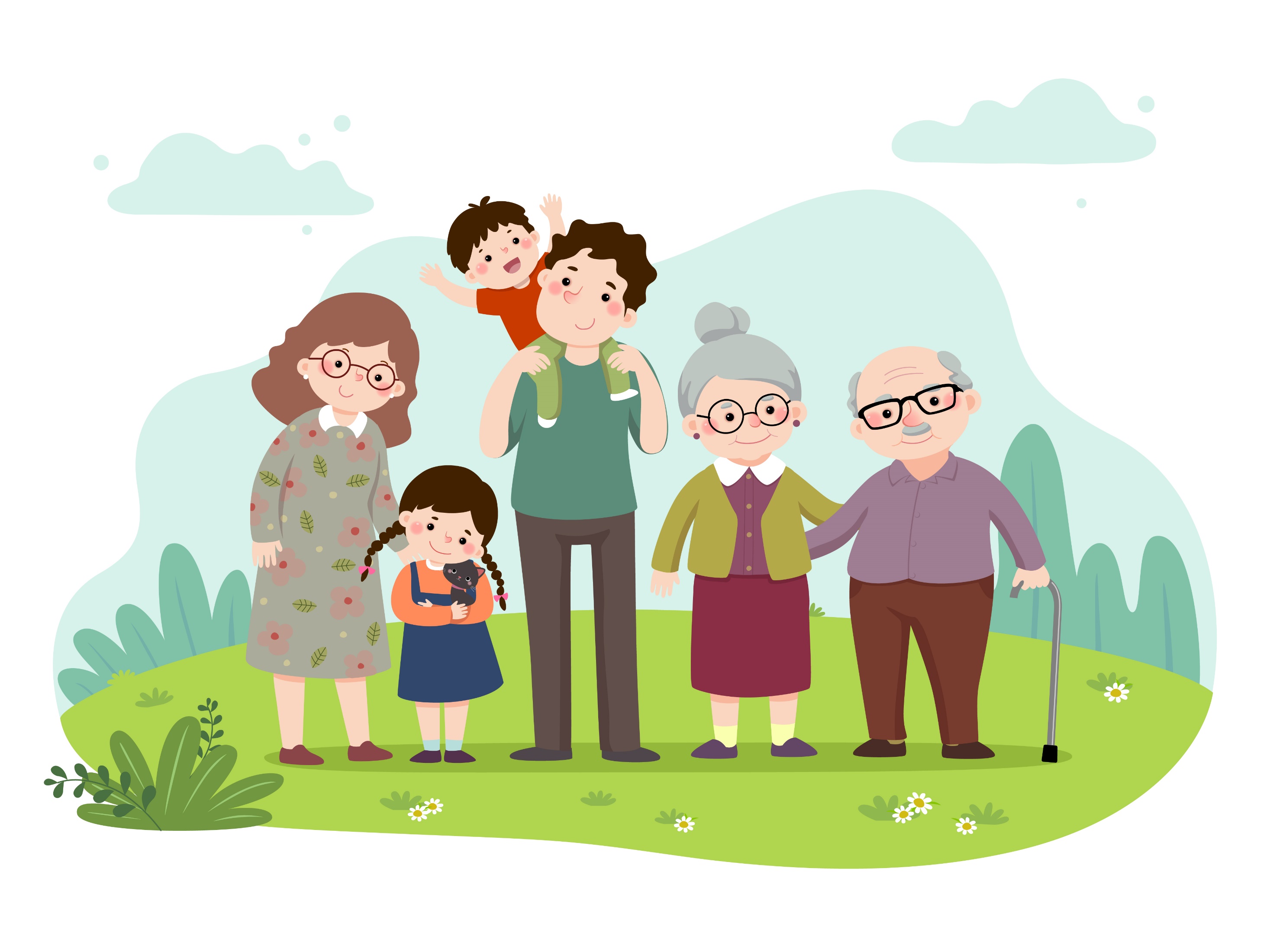 Kể về dịp sum họp của gia đình em
Chia sẻ về việc em đã làm và cảm xúc của em khi sum 
họp gia đình
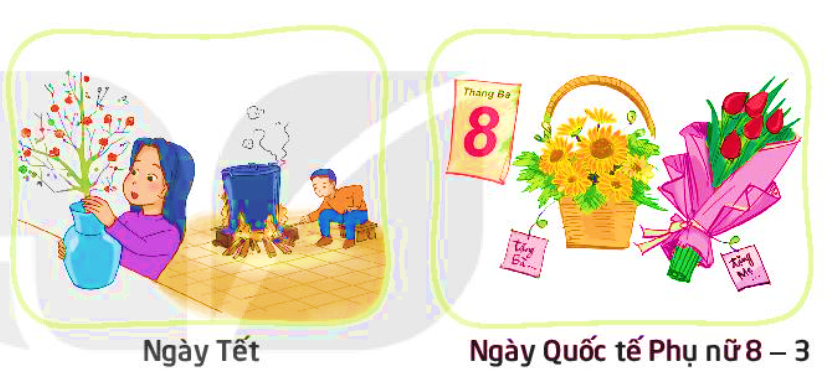 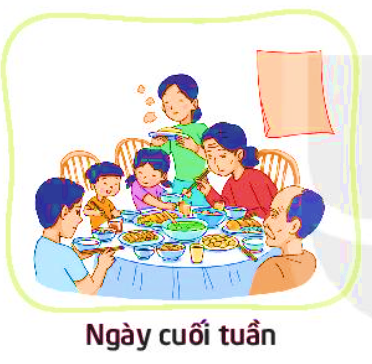 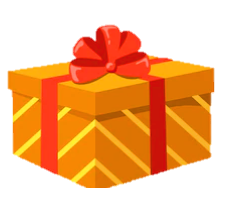 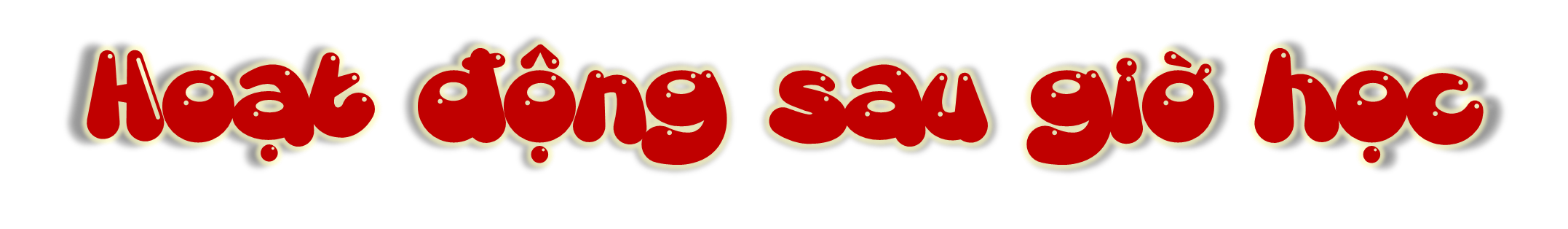 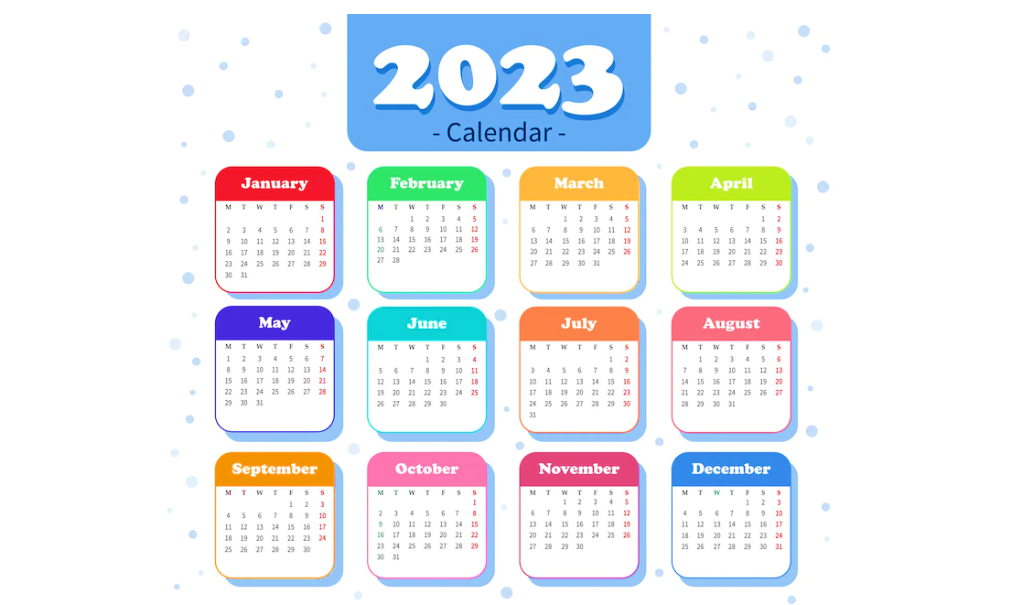 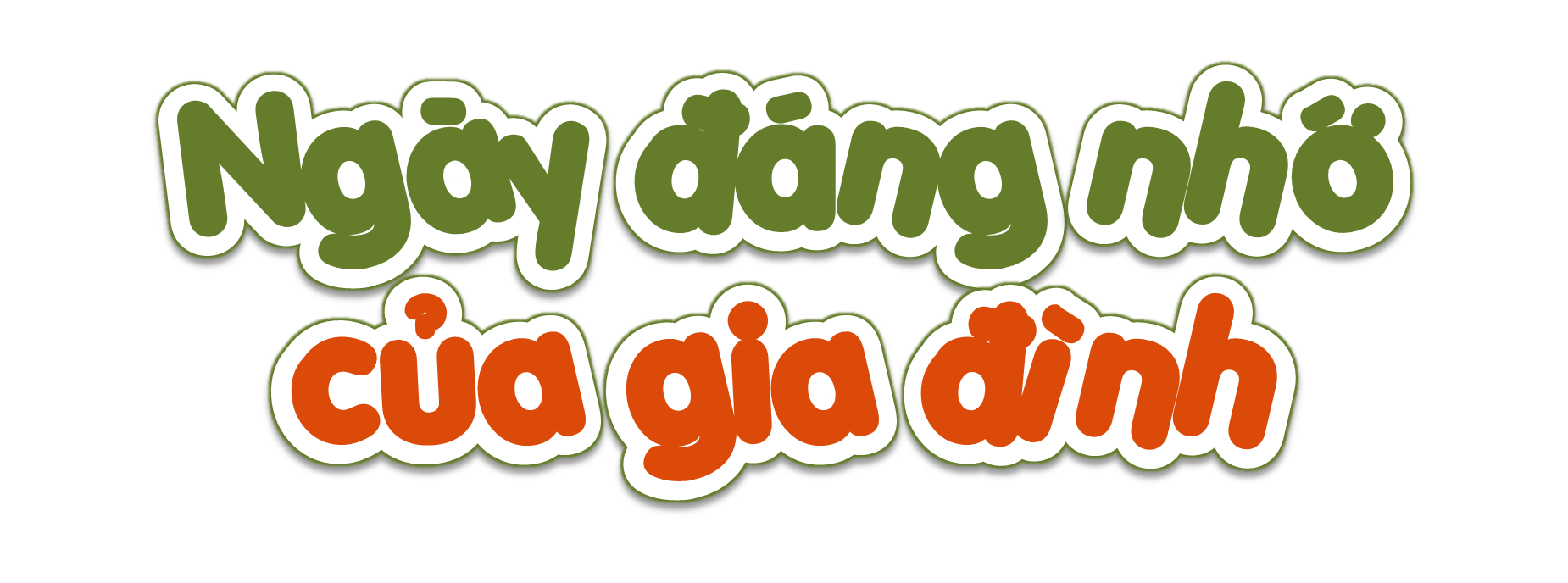 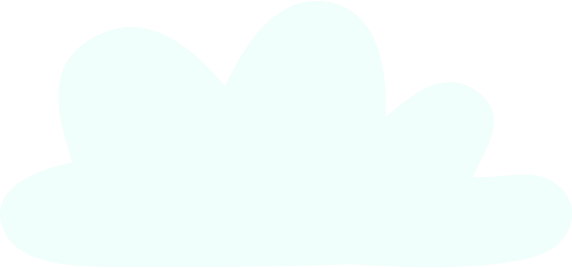 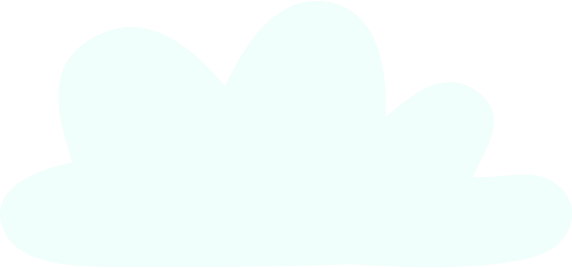 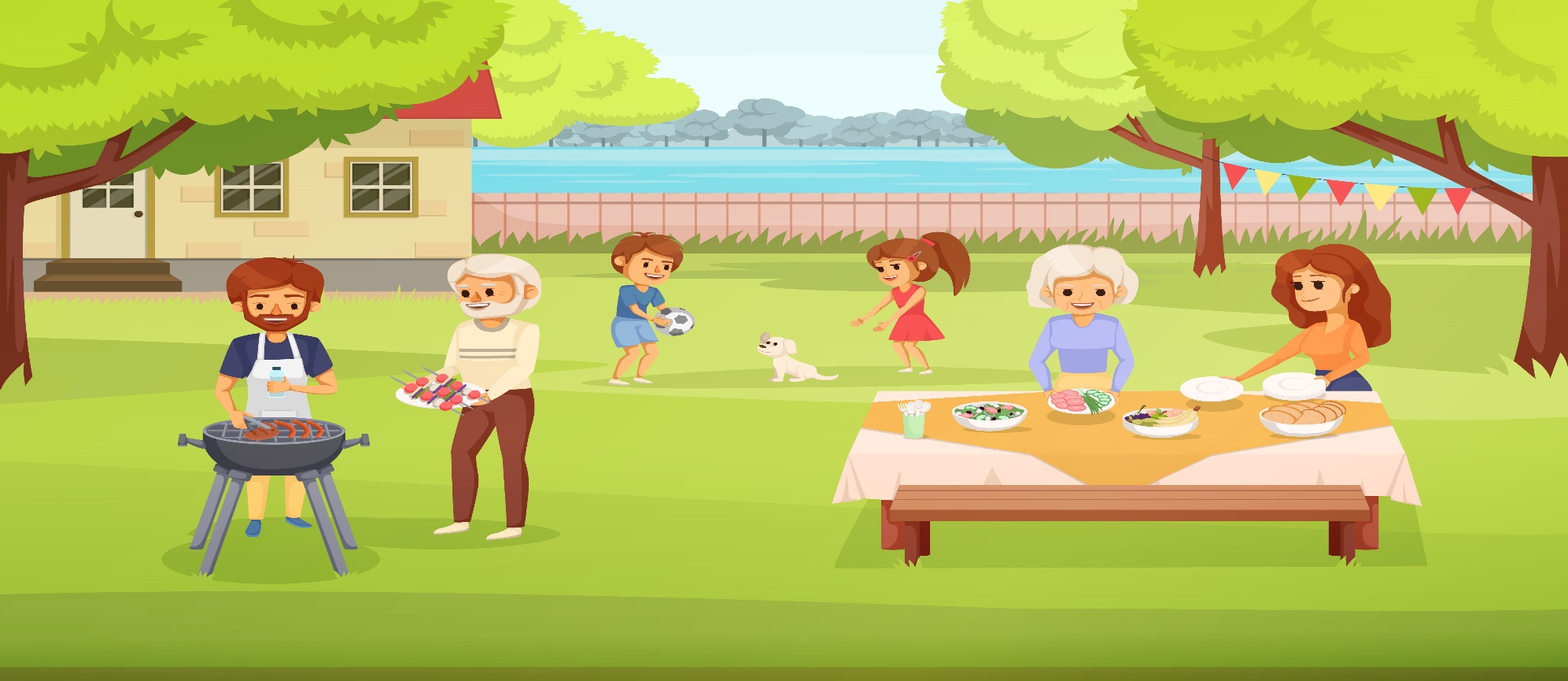 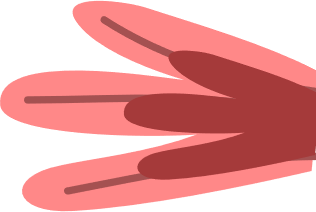 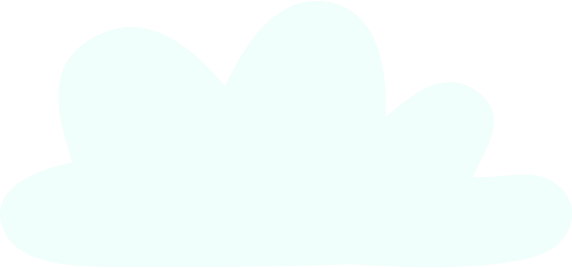 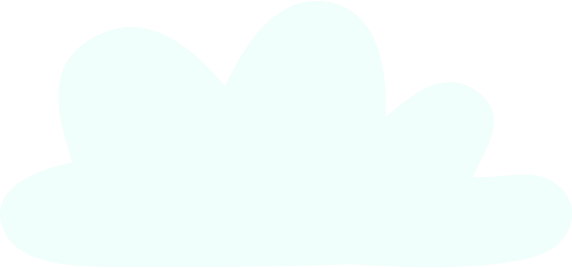 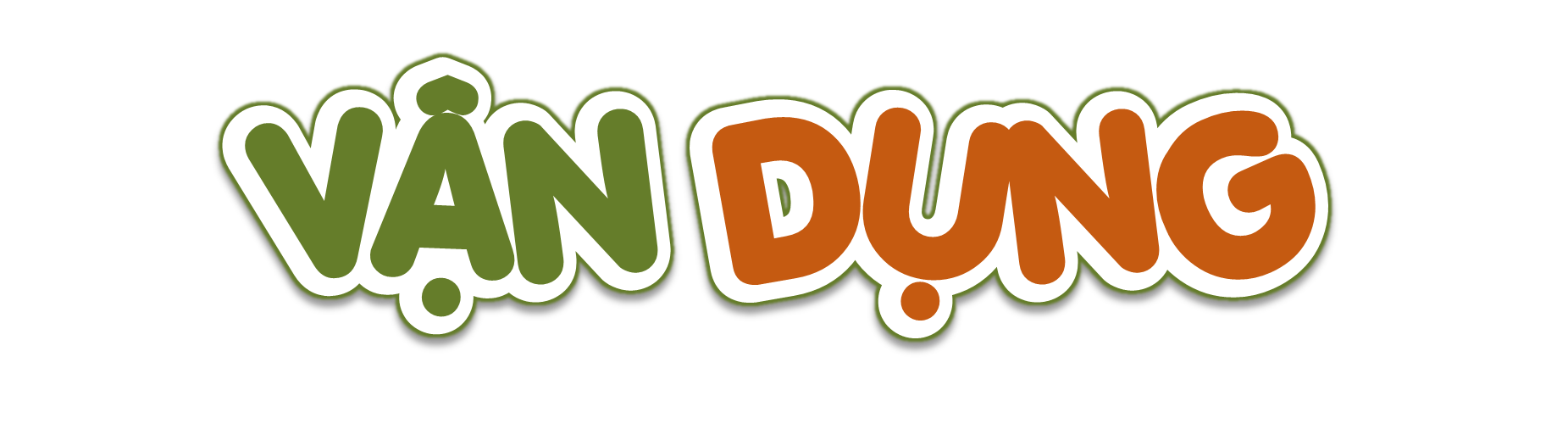 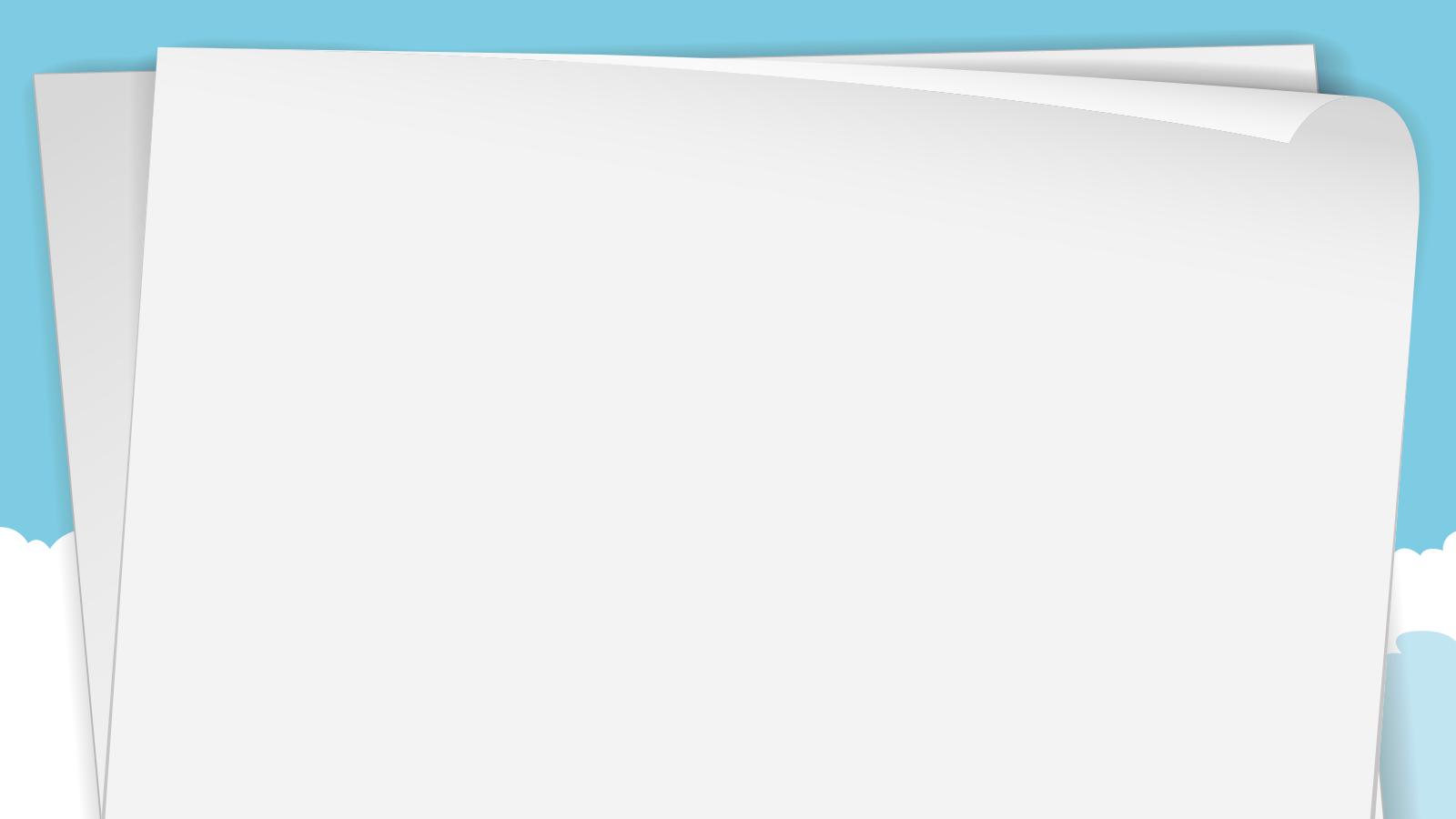 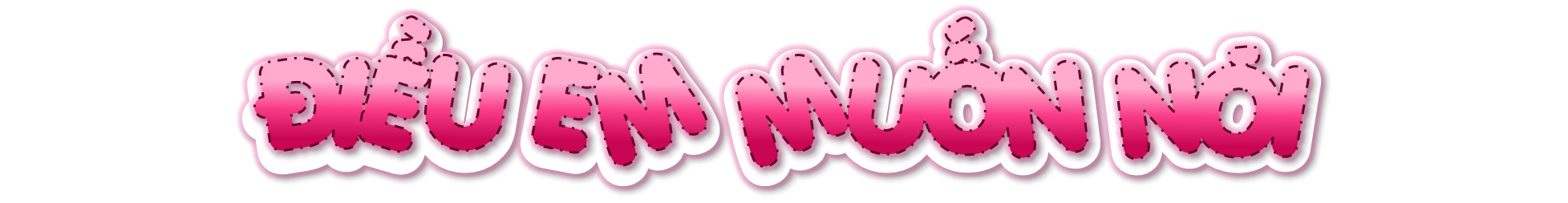 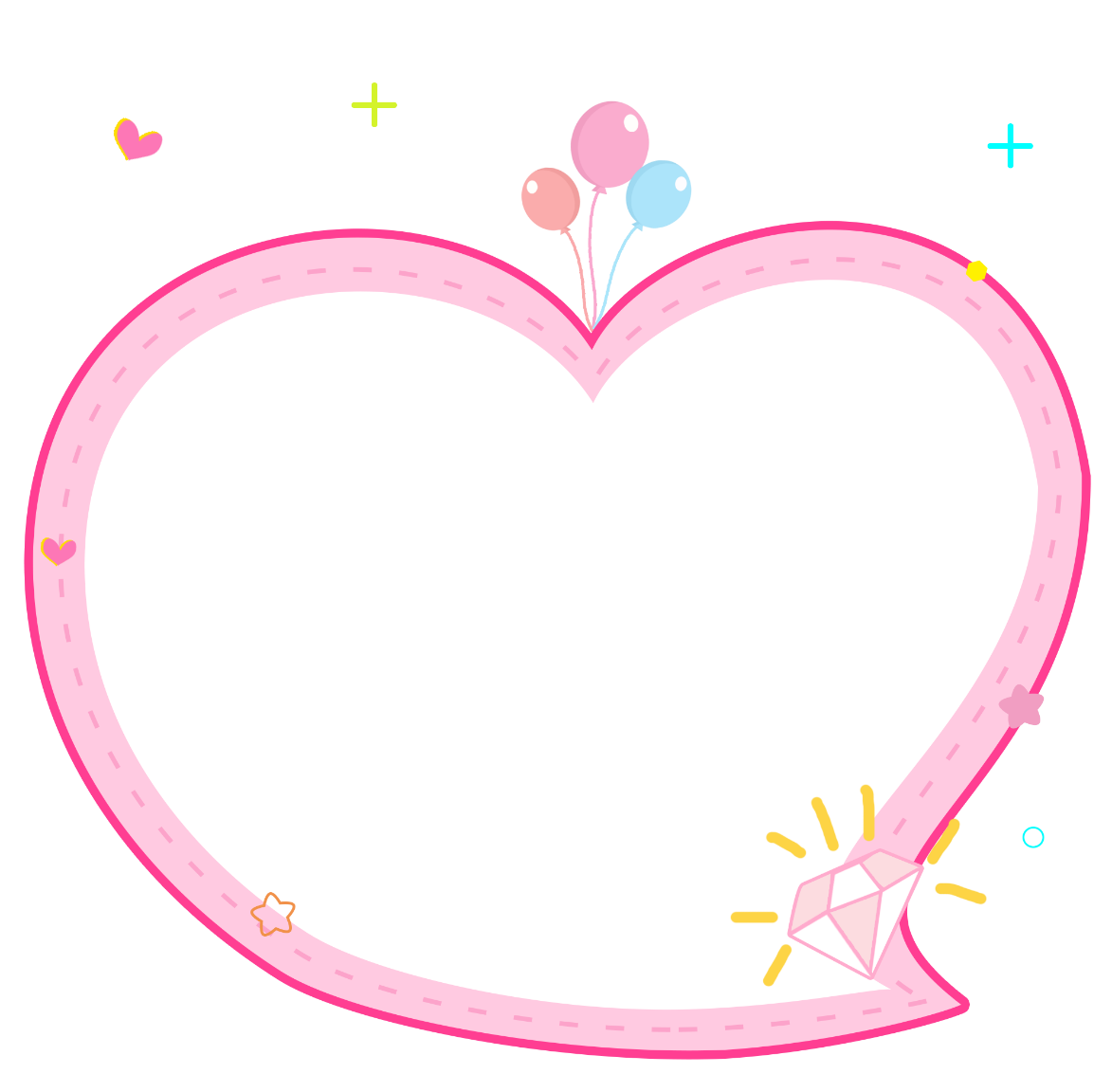 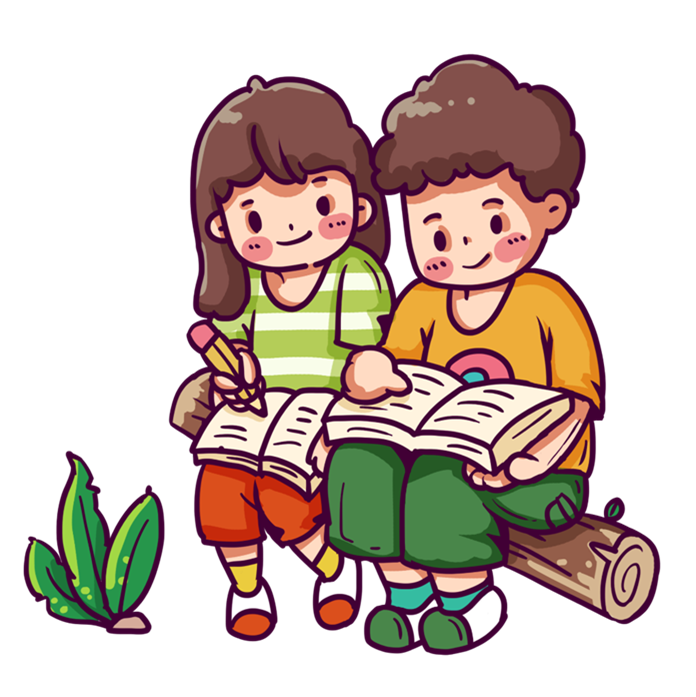 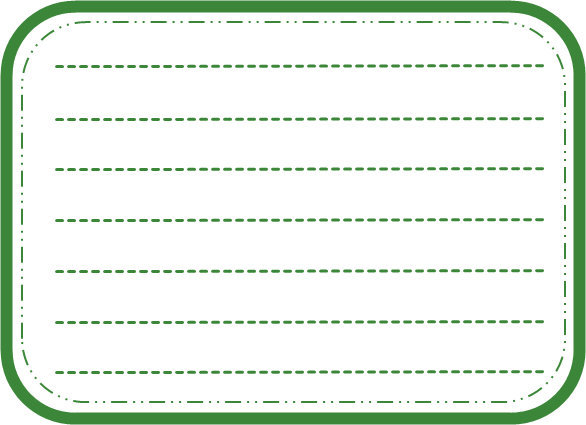 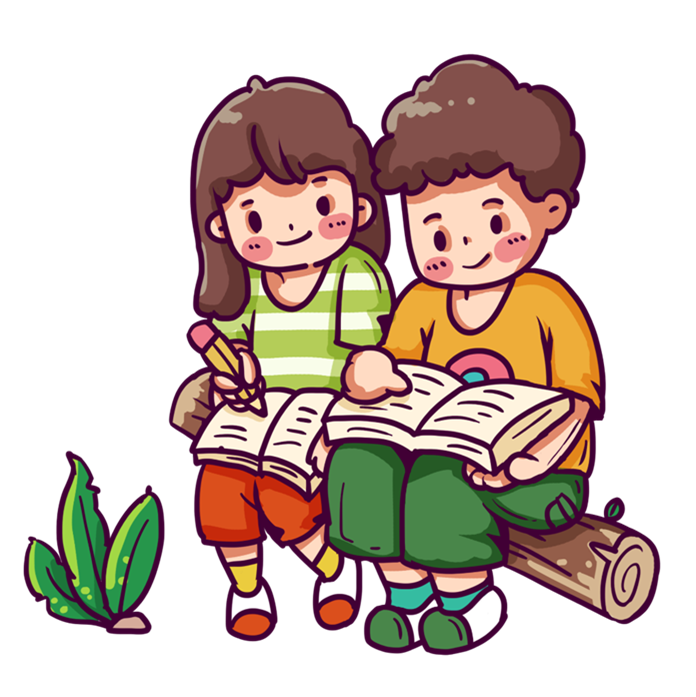 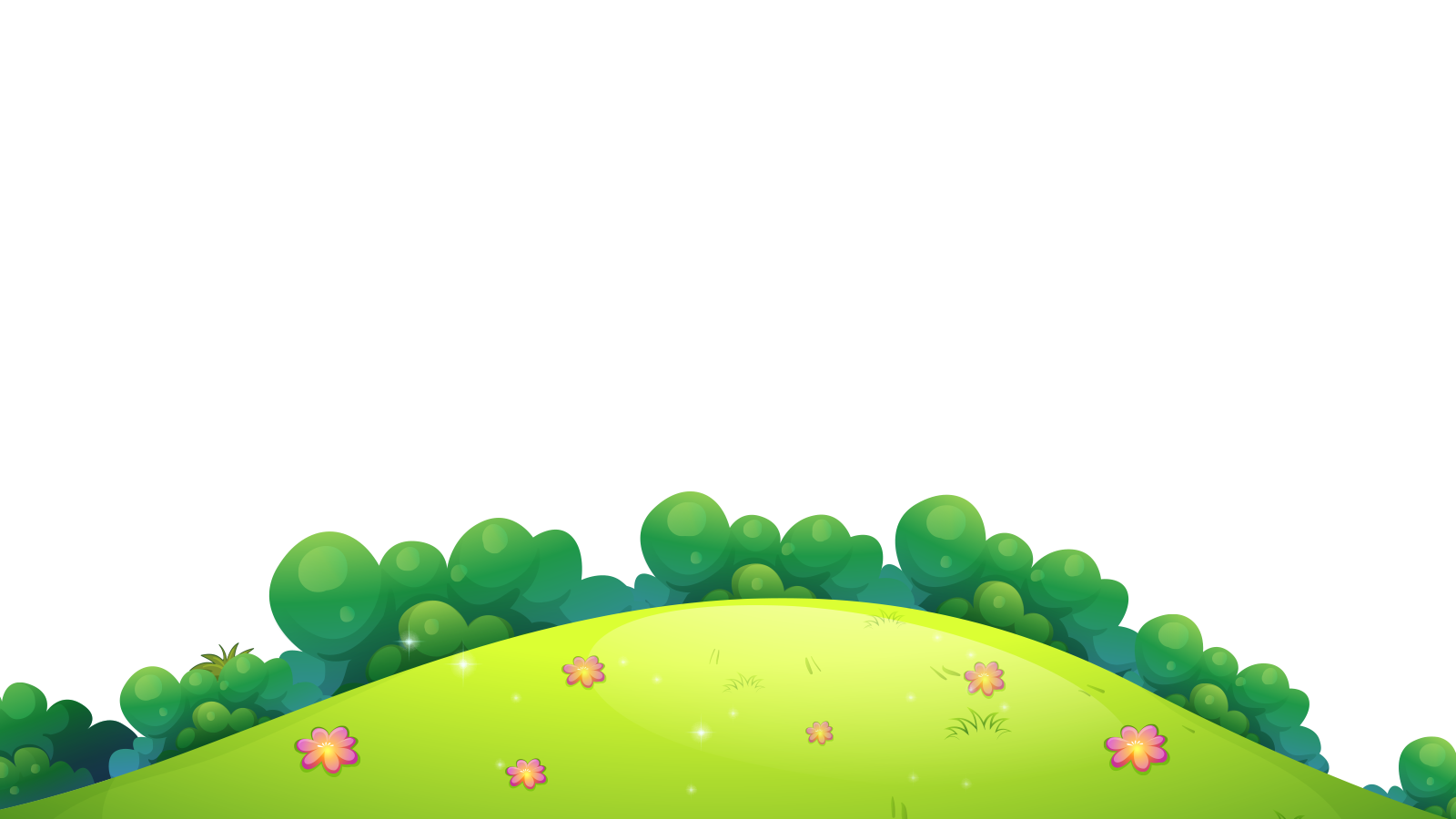 Trao đổi với một người bạn về những  suy nghĩ, cảm xúc của  bản thân về gia đình?
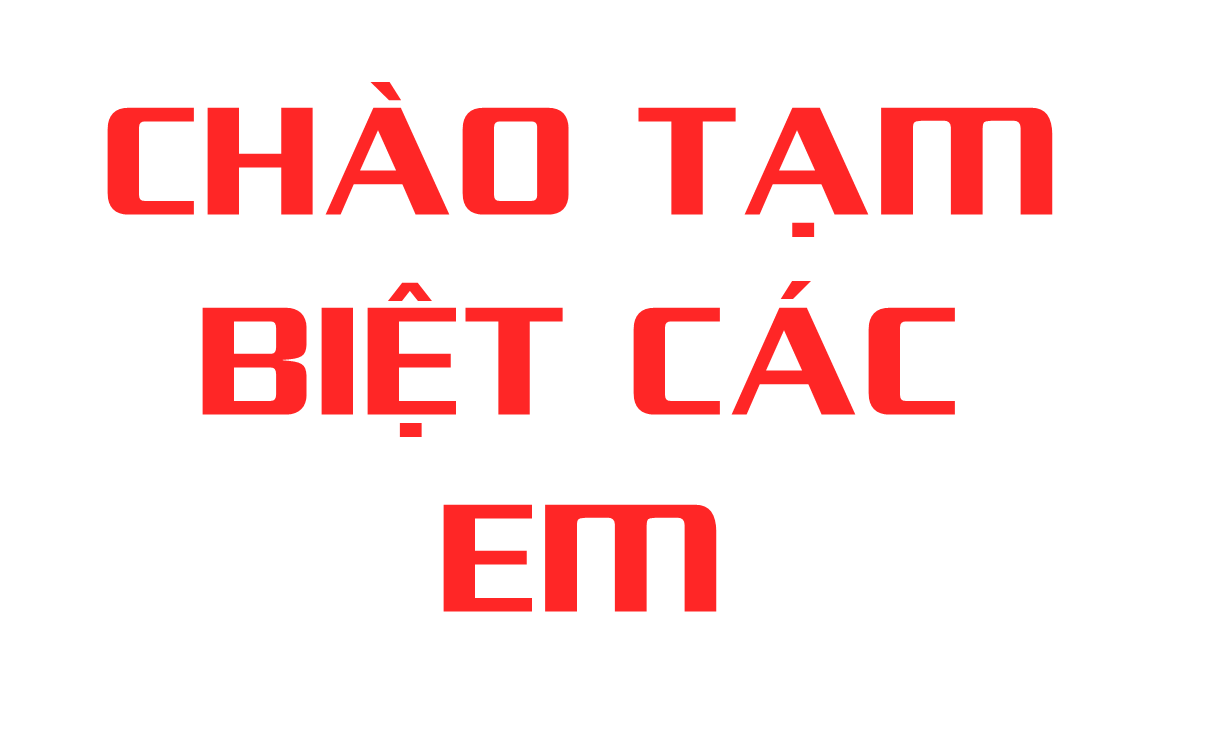